贝前列素钠缓释片（开乐德®)
“第一批罕见病目录”药品
“第二批临床急需境外新药名单”药品
   世界首个前列环素类似物口服缓释剂型
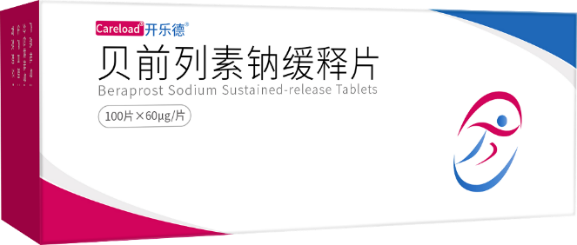 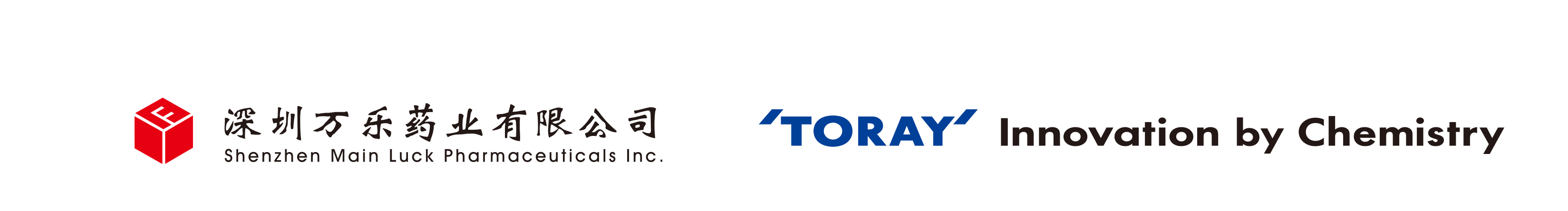 目 录
1
3
药物基本信息
安全性
5
2
创新性
有效性
4
公平性
药物基本信息
通用名：贝前列素钠缓释片
注册规格：60μg
中国大陆首次上市时间： 2022年7月26日
目前大陆地区同通用名药品的上市情况：无
全球首个上市国家/地区及上市时间：2007年10月，日本
是否为OTC药品：否
适应症：本品适用于治疗WHO功能分级I级-III级的肺动脉高压（PAH，WHO第1组）的患者，以改善患者的运动能力1
大陆地区发病率及年发病患者总数：国内尚无相关数据，欧洲数据显示，PAH发病率为5-10/百万年，以此推测中国大陆年发病率患者总数为7000-14000人（以14亿人口计算）2
参照药品建议：司来帕格片
与参照药品优势：单一规格，三段式剂量滴定简单方便，更适宜患者使用
1
数据来源于：
贝前列素钠缓释片说明书（2022.10.14版）
中华医学会呼吸病学分会肺栓塞与肺血管病学组, 等.中华医学杂志. 2021; 101(1): 11-51.
药物基本信息
1
未满足的治疗需求
所治疗疾病基本情况1
肺动脉高压患者运动能力差、长期预后不理想，目前仍存在迫切的临床需求
肺动脉高压靶向药物中，属于前列环素类似物目前已有吸入（伊洛前列素）、皮下注射/静脉（曲前列尼尔）两种给药方式，尚缺乏口服药，患者给药途径受限
贝前列素钠普通片剂临床使用中存在难以提高剂量强度、不良反应发生率高、患者耐受性低等不利因素，导致患者疗效不佳
已上市IP受体激动剂：规格多，剂量滴定过程复杂，患者耐受性低
肺动脉高压（PAH）是由多种异源性疾病（病因）和不同发病机制所致肺血管结构或功能改变，引起肺血管阻力和肺动脉压力升高的临床和病理生理综合征，继而发展成右心衰竭甚至死亡。PAH目前仍然是一个无法治愈的、渐进的并且最终致命的疾病，预后差。
用法用量2
通常情况下，成人的初始剂量为每日120μg，分2次口服（早餐后和晚餐后）。根据症状（不良反应）的情况，逐渐增加剂量。可根据患者的症状和耐受性等调整剂量，每日的最大剂量为360μg，分2次口服（早餐后和晚餐后）
数据来源于：
中华医学会呼吸病学分会肺栓塞与肺血管病学组, 等.中华医学杂志. 2021; 101(1): 11-51 
贝前列素钠缓释片说明书（2022.10.14版）
安全性
安全性方面
其他优势与不足
药品说明书收载的安全性信息2
不良反应情况1
与贝前列素钠普通片剂相比，本品药动学参数Cmax、Cmax/Cmin和Cmax-Cmin明显更低，血液浓度波动更小。推测安全性风险可能小于普通片剂3
与司来帕格片相比，贝前列素钠缓释片头痛、恶心、腹泻、面部潮红、肌痛、关节痛发生率明显减少
司来帕格片共有8条禁忌症4 ，贝前列素钠缓释片只有2条禁忌症2
近5年间（2019.7-2024.6）日本收集到的不良反应报告6例（12件不良反应）
具体表现为头痛3件、恶心2件、过敏反应、意识改变状态、脑出血、高二氧化碳血症、肺出血、注入部位红斑及疼痛（与其他药物联用）各1件。其中，严重不良反应为过敏反应、意识改变状态、脑出血、高二氧化碳血症、肺出血各1件，转归均无死亡。 
另外，该期间没有安全性警告、黑框警告、退出市场的相关信息。
国外II期临床数据显示，主要不良反应包括：头痛 、 颜面潮红 、潮热、恶心、疲倦感、 腹泻 、心悸和腹痛等。
从上市前至上市后持续进行的临床试验、使用结果调查以及上市后临床试验的总病例数 1002 例中，有 170 例（17.0%）发生不良反应（包括临床检查值异常），其中主要的不良反应包括： 头痛 、腹泻 、AST 升高、潮热、ALT 升高、颜面潮红等。
2
数据来源于：
东丽株式会社内部数据
贝前列素钠缓释片说明书（2022.10.14版）
贝前列素钠缓释片（JXHS2000049）申请上市技术审批报告.国家药品监督管理局药品审评中心. 2022年12月 
司来帕格片说明书（2024.5.15版）
改善PAH患者的血流动力学参数、增加6分钟步行距离。
改善PAH相关的多项症状，有助于改善PAH的生存预后。
来源于：贝前列素钠缓释片（JXHS2000049）申请上市技术审批报告.国家药品监督管理局药品审评中心. 2022年12月
有效性
3
数据来源于：
Kunieda T, et al. Int Heart J. 2009; 50(4): 513-29.  
再审查报告书. 2015年4月. 
东丽株式会社社内资料. Calreload LA 60μg特定使用成绩调查 2017年6月
Akagi S, et al. Journal of Cardiology. 2018;72: 466-472
有效性
ESC/ERS 肺动脉高压诊治指南2
日本肺高血压症治疗指南1
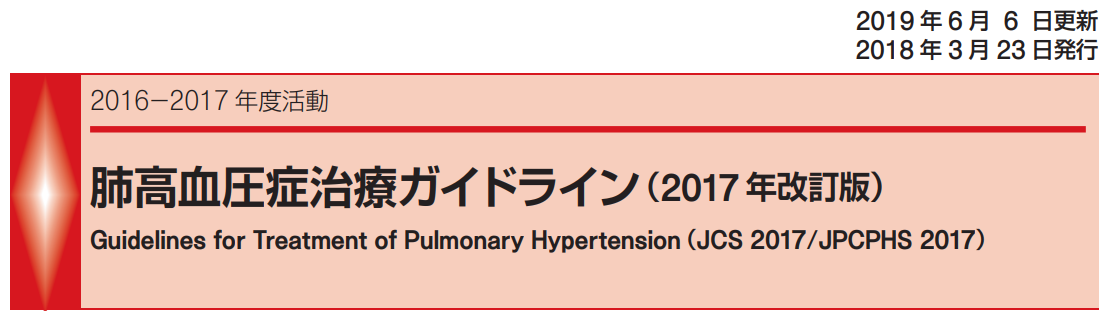 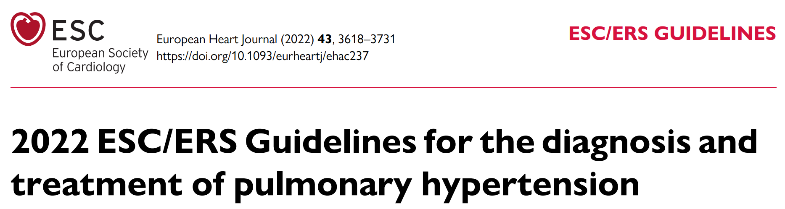 3
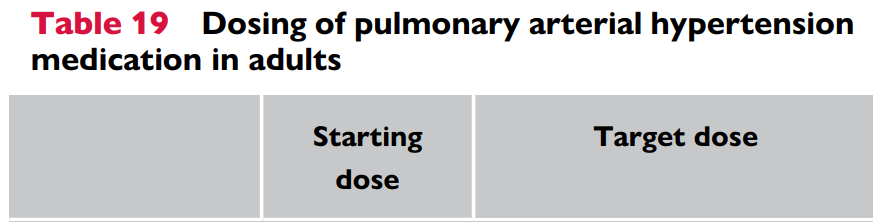 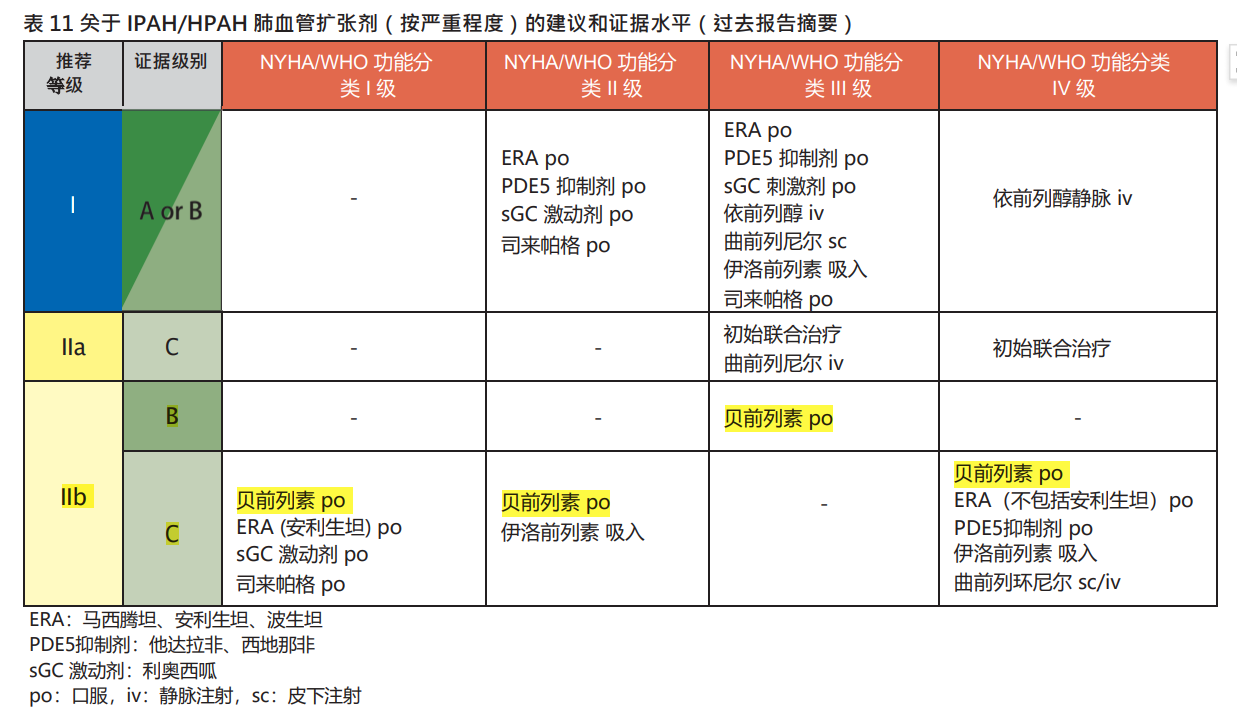 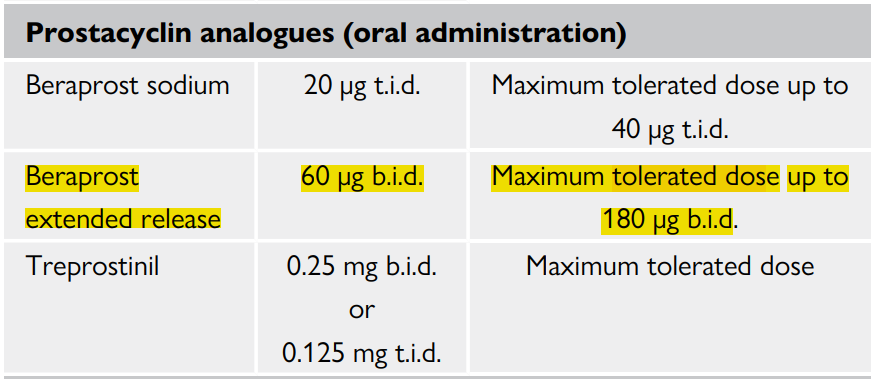 日本肺高血压症治疗指南推荐口服贝前列素钠用于：. 
 NYHA/WHO III级患者（推荐等级：IIb，证据级别:B）
 NYHA/WHO I-II,IV级患者（推荐等级：IIb，证据级别:C）
注：指南未区分贝前列素钠常规或缓释片剂
2022版ESC/ERS肺动脉高压诊治指南，成人治疗肺动脉高压药物中，前列环素类似物口服药物包括贝前列素钠缓释片，剂量为每天2次，每次60µg；最大耐受剂量可用到每天2次，每次180µg
数据来源于：
日本肺高血压症治疗指南. JCS 2017/JPCPHS 2017. 
ESC/ERS GUIDELINES. European Heart Journal 2022; 43: 3618-3731.
药品注册分类：化学药品5.1类
是否为自主知识产权的创新药：国内上市的原研药品，列入化学仿制药参比制剂目录（第七十二批）
创新性
“第一批罕见病目录”药品
“第二批临床急需境外新药名单”药品
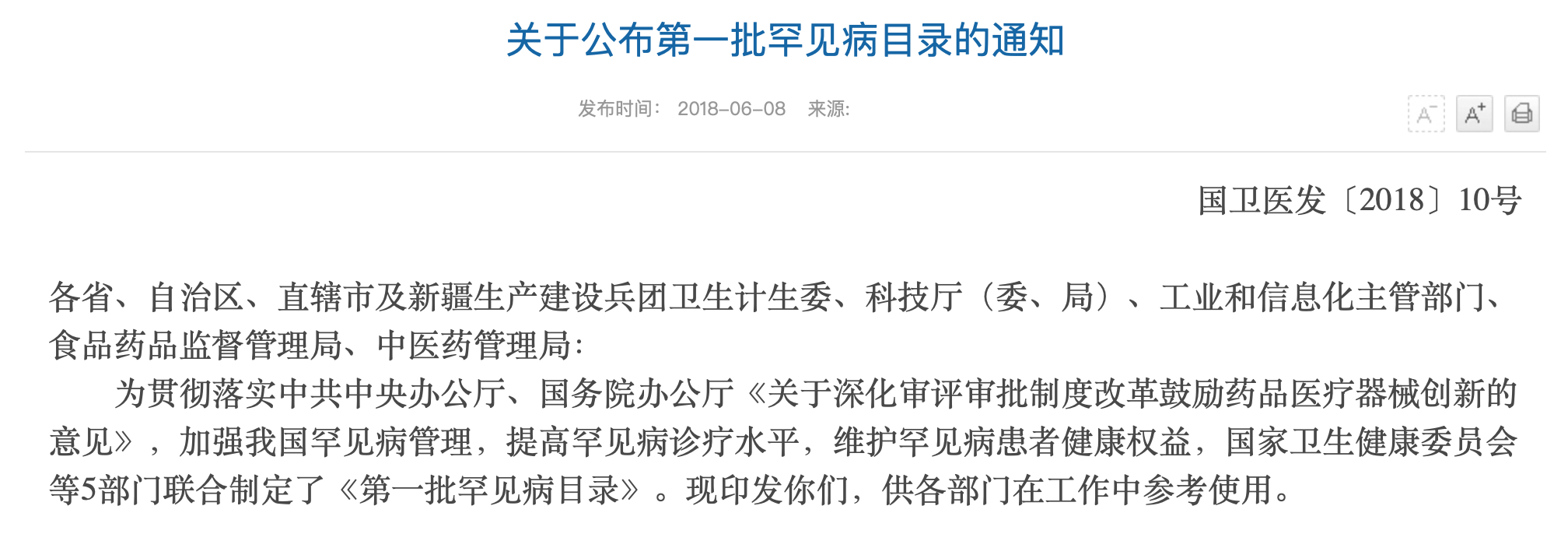 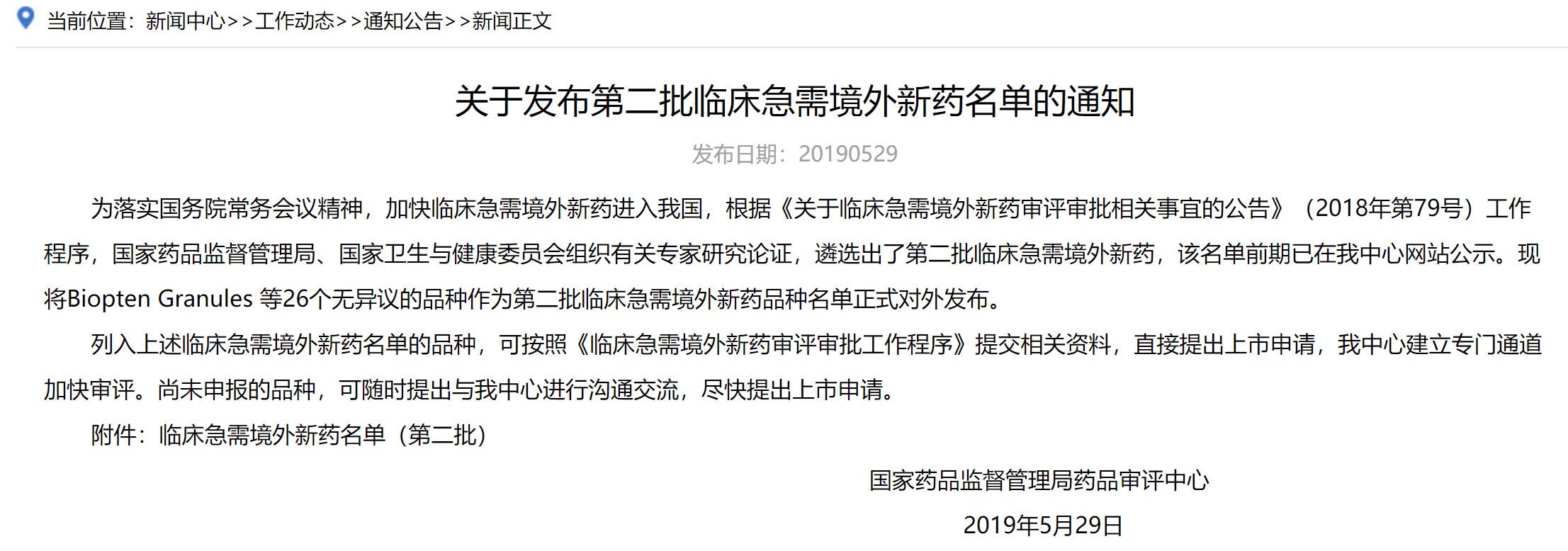 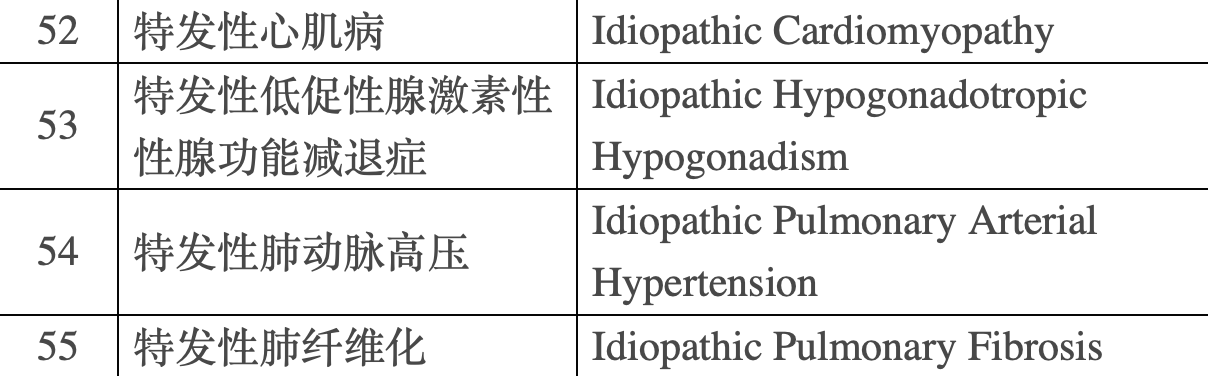 4
“化学仿制药参比制剂目录（第七十二批）”药品
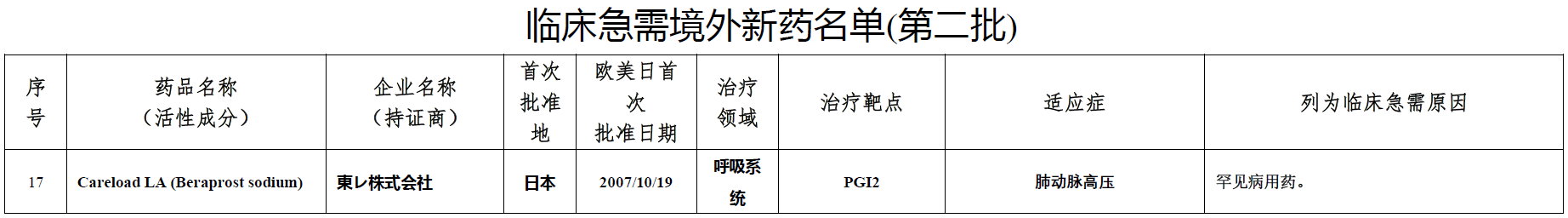 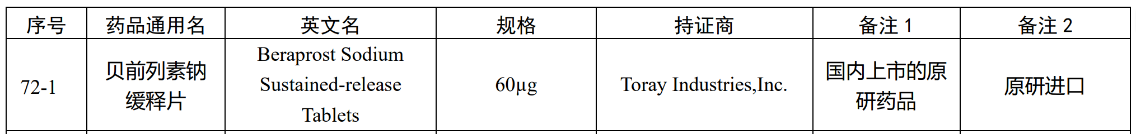 说明：
2018年5月，卫健委等6部门公布第一批罕见病目录，特发性肺动脉高压位列其中。
2019年5月，国家药监局药品审评中心（NMPA）发布第二批临床急需境外新药名单，贝前列素钠缓释片（Careload LA）列入其中。
在安全性与有效性被当局认可的前提下，2022年7月贝前列素钠缓释片获得进口注册批件，国内免临床研究上市。
2023年8月，被列入化学仿制药参比制剂目录（第七十二批），认定为 国内上市的原研药品，原研进口。
创新性
主要创新点：独特的组成成分和缓释系统（创新剂型）1
缓释制剂的药代动力学优势2
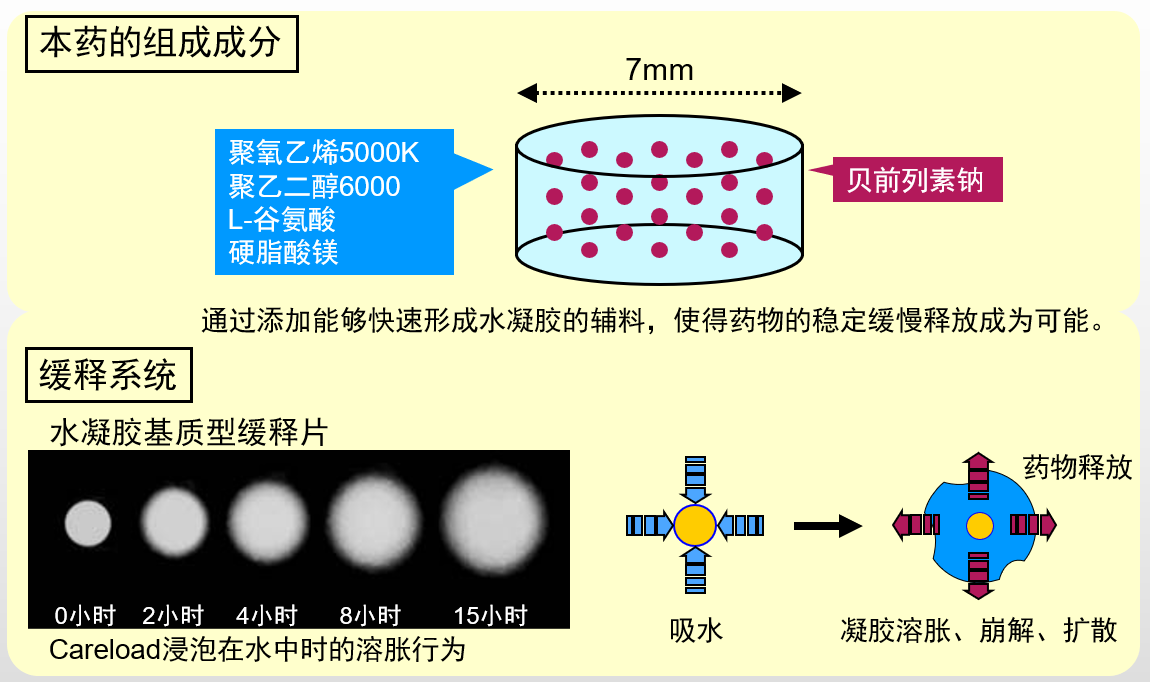 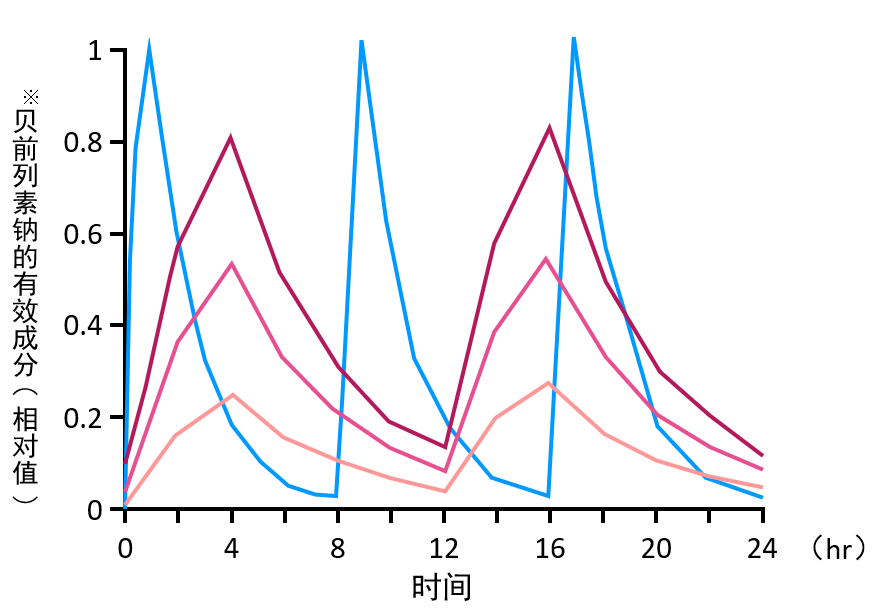 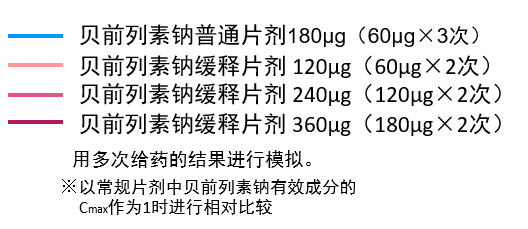 4
图示本品吸水后，凝胶溶胀，崩解，扩散的过程，通过配合具有高亲和性的聚氧乙烯5000K，达到稳定且持续的药物释放。
缓释制剂可维持平稳的血药浓度、延缓Cmax上升，减少给药次数，提高服药依从性。
数据来源于：
Horiuchi Y, et al. Drug Delivery System. 24(4): 431-437,2009
Kunieda T, et al. International Heart Journal. 50(4): 513-529, 2009
公平性
临床管理难度
符合“保基本”原则
弥补药品目录短板
贝前列素钠缓释片主要⽤于肺动脉⾼压(PAH，WHO第1组)的治疗，该疾病为罕⻅病，适⽤⼈群有限，加⼊医保后也不会带来指数级的销量增⻓

贝前列素钠缓释片⽬前年治疗费⽤为72270元，司来帕格⽚的年治疗费⽤为198414元（按每种药品每天最大耐受剂量计算），贝前列素钠缓释片的年治疗费⽤远低于司来帕格
弥补了治疗肺动脉高压医保目录内，前列环素途径无口服前列环素类似物靶向药物的短板

弥补了肺动脉高压WHO心功能分级I级患者无前列环素途径药物可用的短板（司来帕格片适应症仅涵盖心功能II-III级患者）
随着国家对罕见病的关注逐步重视，肺动脉高压越来越受到临床的关注，医生对肺动脉高压诊疗意识提高，漏诊误诊几率降低

贝前列素钠缓释片用药过程受到医生监管和指导，适应症明确具体，不存在临床滥用的可能

充分证据支持药品使用安全有效，严重不良事件发生率极低，临床管理无难度
5
数据来源于：
贝前列素钠缓释片说明书（2022.10.14版）
司来帕格片说明书 （2024.5.15版）